Palabras de uso frecuente
Kindergarten y primer grado
Yo
I
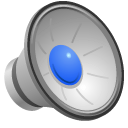 soy
I am
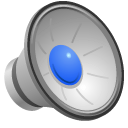 la
the
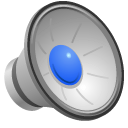 de
of
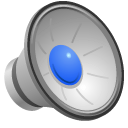 puedo
I can
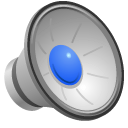 nosotros
we
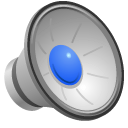 somos
we are
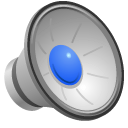 voy
I go
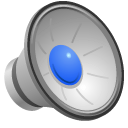 al
to
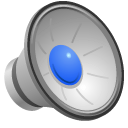 y
and
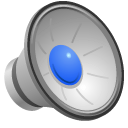 un
a
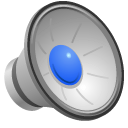 una
a
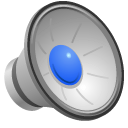 son
are
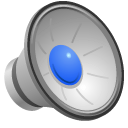 ella
she
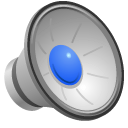 va
go
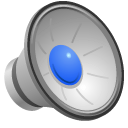 puede
he or she can
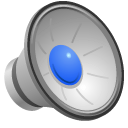 fue
she or he went
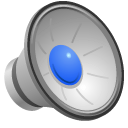 fuimos
we went
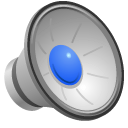 para
to
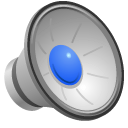 por
by
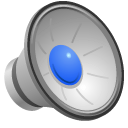 las
the
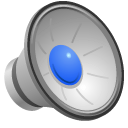 unos
some
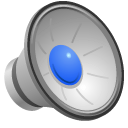 unas
some
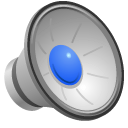 jugar
to play
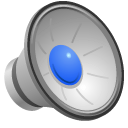 con
with
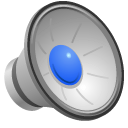 tengo
I have
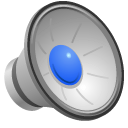 tiene
she or he has
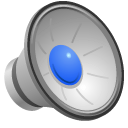 bien
well
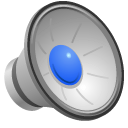 buena
good
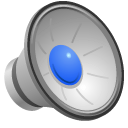 grande
big
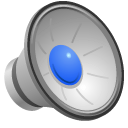 pequeño
small
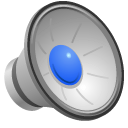 niño
boy
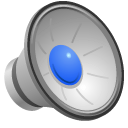 niños
boys or children
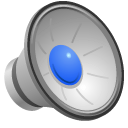 niñas
girls
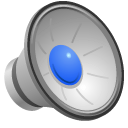 salta
jump
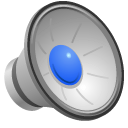 uno
one
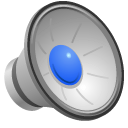 donde
where
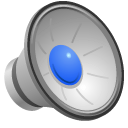 tenemos
we have
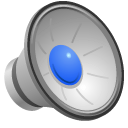 Wilma
Wilma
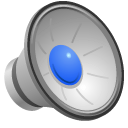 kiwi
kiwi
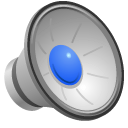 dijo
she or he said
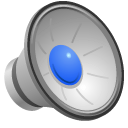 mira
look
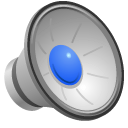 aqui
here
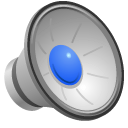 ven
come
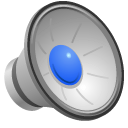 quiero
I want
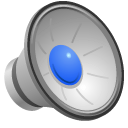 quiere
She or he wants
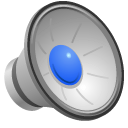 vez
time
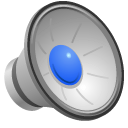 voz
voice
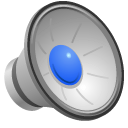